Inheritance (Part 4)
Abstract Classes
1
Abstract Classes
sometimes you will find that you want the API for a base class to have a method that the base class cannot define
e.g. you might want to know what a Dog's bark sounds like but the sound of the bark depends on the breed of the dog
you want to add the method bark to Dog but only the subclasses of Dog can implement bark
2
Abstract Classes
sometimes you will find that you want the API for a base class to have a method that the base class cannot define
e.g. you might want to know the breed of a Dog but only the subclasses have information about the breed
you want to add the method getBreed to Dog but only the subclasses of Dog can implement getBreed
3
if the base class has methods that only subclasses can define and the base class has fields common to all subclasses then the base class should be abstract
if you have a base class that just has methods that it cannot implement then you probably want an interface
abstract : 
(dictionary definition) existing only in the mind

in Java an abstract class is a class that you cannot make instances of
e.g. http://docs.oracle.com/javase/7/docs/api/java/util/AbstractList.html
4
an abstract class provides a partial definition of a class
the "partial definition" contains everything that is common to all of the subclasses
the subclasses complete the definition

an abstract class can define fields and methods
subclasses inherit these
an abstract class can define constructors
subclasses must call these
an abstract class can declare abstract methods
subclasses must define these (unless the subclass is also abstract)
5
Abstract Methods
an abstract base class can declare, but not define, zero or more abstract methods






the base class is saying "all Dogs can provide a String describing the breed, but only the subclasses know enough to implement the method"
public abstract class Dog 
{
  // fields, ctors, regular methods

  public abstract String getBreed();
}
6
Abstract Methods
the non-abstract subclasses must provide definitions for all abstract methods
consider getBreed in Mix
7
public class Mix extends Dog
{ // stuff from before...

  @Override 
  public String getBreed() {
    if(this.breeds.isEmpty()) {
      return "mix of unknown breeds";
    }
    StringBuffer b = new StringBuffer();
    b.append("mix of");
    for(String breed : this.breeds) {
      b.append(" " + breed);
    }  return b.toString();
}
8
PureBreed
a purebreed dog is a dog with a single breed
one String field to store the breed
note that the breed is determined by the subclasses
the class PureBreed cannot give the breed field a value
but it can implement the method getBreed 
the class PureBreed defines an field common to all subclasses and it needs the subclass to inform it of the actual breed
PureBreed is also an abstract class
9
public abstract class PureBreed extends Dog
{
  private String breed;

  public PureBreed(String breed) {
    super();
    this.breed = breed;
  }

  public PureBreed(String breed, int size, int energy) {
    super(size, energy);
    this.breed = breed;
  }
10
@Override public String getBreed()
  {
    return this.breed;
  }

}
11
Subclasses of PureBreed
the subclasses of PureBreed are responsible for setting the breed  
consider Komondor
12
Komondor
public class Komondor extends PureBreed
{
  private final String BREED = "komondor";

  public Komondor() {
    super(BREED);
  }

  public Komondor(int size, int energy) {
    super(BREED, size, energy);
  }

  // other Komondor methods...
}
13
Another example: Tetris
played with 7 standard blocks called tetriminoes
blocks drop from the top
player can move blocks  left, right, and down
player can spin blocks left and right
14
Tetriminoes
spinning the I, J, and S blocks
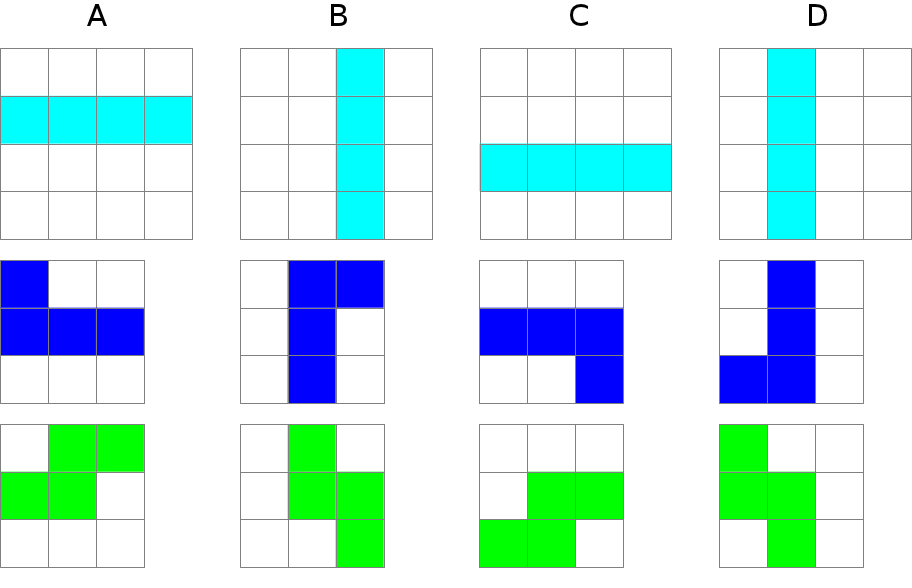 15
Tetriminoes
features common to all tetriminoes
has-a color
has-a shape
has-a position
draw
move left, right, and down
features unique to each kind of tetrimino
the actual shape
spin left and right
16
17
http://www.eecs.yorku.ca/course_archive/2013-14/F/1030/labs/06/lab6.html
Inheritance (Part 5)
Static Features; Interfaces
18
Static Fields and Inheritance
static fields behave the same as non-static fields in inheritance
public and protected static fields are inherited by subclasses, and subclasses can access them directly by name
private static fields are not inherited and cannot be accessed directly by name
but they can be accessed/modified using public and protected methods
19
Static Fields and Inheritance
the important thing to remember about static fields and inheritance
there is only one copy of the static field shared among the declaring class and all subclasses

consider trying to count the number of Dog objects created by using a static counter
20
// the wrong way to count the number of Dogs created
public abstract class Dog {
  // other fields...
  static protected int numCreated = 0;

  Dog() {
    // ...
    Dog.numCreated++;
  }

  public static int getNumberCreated() {
    return Dog.numCreated;
  }

  // other contructors, methods...
}
protected, not private, so that subclasses can modify it directly
21
// the wrong way to count the number of Dogs created
public class Mix extends Dog
{
  // fields...

  Mix() 
  {
    super();
    Mix.numCreated++;
  }

  // other contructors, methods...
}
22
// too many dogs!

public class TooManyDogs 
{
  public static void main(String[] args) 
  {
    Mix mutt = new Mix();
    System.out.println( Mix.getNumberCreated() );
  }
}

prints 2
23
What Went Wrong?
there is only one copy of the static field shared among the declaring class and all subclasses
Dog declared the static field
Dog increments the counter everytime its constructor is called
Mix inherits and shares the single copy of the field
Mix constructor correctly calls the superclass constructor
which causes numCreated to be incremented by Dog 
Mix constructor then incorrectly increments the counter
24
Counting Dogs and Mixes
suppose you want to count the number of Dog instances and the number of Mix instances
Mix must also declare a static field to hold the count
somewhat confusingly, Mix can give the counter the same name as the counter declared by Dog
25
public class Mix extends Dog 
{
  // other fields...
  private static int numCreated = 0;  // bad style

  public Mix()
  {
    super();      // will increment Dog.numCreated
    // other Mix stuff...
    numCreated++; // will increment Mix.numCreated
  }

  // ...
26
Hiding Fields
note that the Mix field numCreated has the same name as an field declared in a superclass
whenever numCreated is used in Mix, it is the Mix version of the field that is used

if a subclass declares an field with the same name as a superclass field, we say that the subclass field hides the superclass field
considered bad style because it can make code hard to read and understand
should change numCreated to numMixCreated in Mix
27
Static Methods and Inheritance
there is a significant difference between calling a static method and calling a non-static method when dealing with inheritance

there is no dynamic dispatch on static methods 
therefore, you cannot override a static method
28
public abstract class Dog {
  private static int numCreated = 0;
  public static int getNumCreated() {
    return Dog.numCreated;
  }
}

public class Mix {
  private static int numMixCreated = 0;
  public static int getNumCreated() {
    return Mix.numMixCreated;
  }
}

public class Komondor {
  private static int numKomondorCreated = 0;
  public static int getNumCreated() {
    return Komondor.numKomondorCreated;
  }
}
notice no @Override
notice no @Override
29
public class WrongCount {
  public static void main(String[] args) {
    Dog mutt = new Mix();
    Dog shaggy = new Komondor();
    System.out.println( mutt.getNumCreated() );
    System.out.println( shaggy.getNumCreated() );
    System.out.println( Mix.getNumCreated() );
    System.out.println( Komondor.getNumCreated() );
  }
}

prints 2
       2
       1
       1
30
What's Going On?
there is no dynamic dispatch on static methods 

because the declared type of mutt is Dog, it is the Dog version of getNumCreated that is called

because the declared type of shaggy is Dog, it is the Dog version of getNumCreated that is called
31
Hiding Methods
notice that Mix.getNumCreated and Komondor.getNumCreated work as expected
if a subclass declares a static method with the same name as a superclass static method, we say that the subclass static method hides the superclass static method
you cannot override a static method, you can only hide it
hiding static methods is considered bad form because it makes code hard to read and understand
32
the client code in WrongCount illustrates two cases of bad style, one by the client and one by the implementer of the Dog hierarchy
the client should not have used an instance to call a static method
the implementer should not have hidden the static method in Dog
33